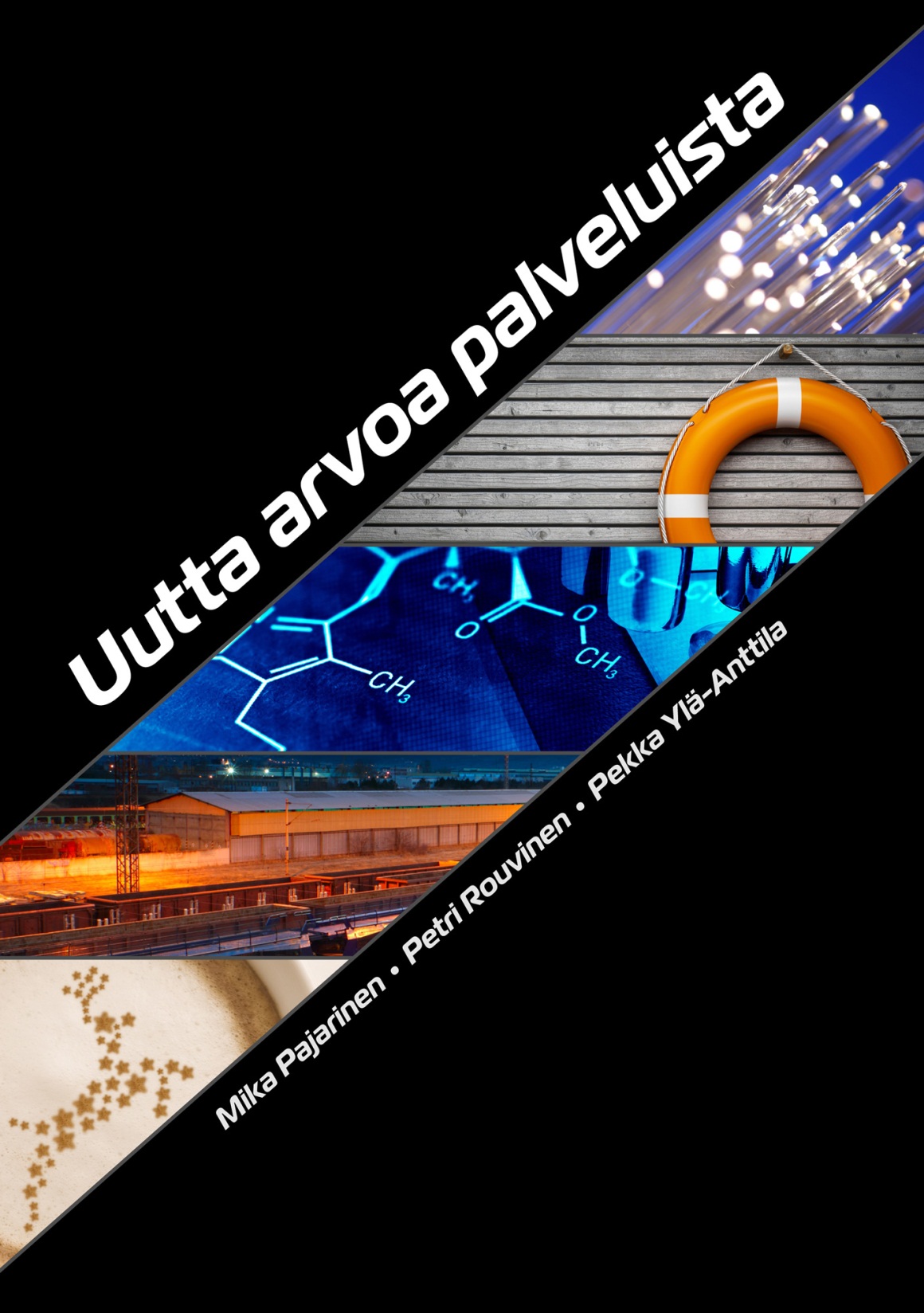 Kirjan

Pajarinen, Mika; Rouvinen, Petri;
Ylä-Anttila, Pekka (2012),
Uutta arvoa palveluista,
Taloustieto Oy (ETLA B256),

julkistaminen 13.12. 
klo 9:30–10:30 G18:ssa
(Yrjönkatu 18, Helsinki). 

Julkaisuvapaa klo 12:00.



Kirjan elektroninen versio: 
pub.etla.fi/ETLA-B256.pdf

Kirjan esittelymateriaali:
pub.etla.fi/ETLA-B256.pptx
Mitä et ehkä tiennyt palveluista…
Lähes 90% Suomessa tehtävästä työstä palvelua


Palvelut ja teollisuus lähinnä samanlaisia
Yhteneväiset suorat ja välilliset vaikutukset
Sektoriraja katoaa; vastakkainasettelu turhaa


Maiden elintasoeroja selittääkin palvelutuotanto


Palvelut virallisesti 20% mutta todellisuudessa 50% maailmankaupasta
Tavarat bruttoarvo- ja palvelut lähinnä arvonlisäpohjalla
70% maailmankaupasta yritysten sisäistä kauppaa 
Suuri osa palveluita; tilastoituu heikosti
Digitalisoituminen kasvattaa palvelukauppaa
Maailman ja Suomen palvelu- ja tavaravienti (indeksi 2000 = 100)
Suomi
Maailma
ICT:tä hyöd. palv.
ICT:tä hyöd. palv.
Perinteiset palv.
Tavaravienti
Perinteiset palv.
Tavaravienti
Lähteet:   IMF, Suomen Pankki, WTO.
ICT:tä hyödyntävät: Rahoitus, vakuutus, viestintä, IT, liike-elämän palvelut, rojaltit, lisenssimaksut.
Mitä kehittyneempi talous, 
sitä suurempi palveluiden osuus
Maan tulotaso ja palvelujen tuotanto-osuus
BKT/cap.
LUX
NOR
USA
SWE
FIN
Palvelut/tuotanto, %
Lähde: OECD
Tilastojen mukaan Suomessa 70% työtunneista 
tehdään palveluissa, mutta osuus on tätäkin suurempi…
Alkutuotanto 6%
Yksityiset 
palvelut 
47%
Jalostus 25%
Julkiset 
palvelut 
22%
Lähde: Tilastokeskus, kansantalouden tilinpito, 2011.
… Lähes puolet teollisuudenkin työvoimasta on palvelutehtävissä 
      Kaikissa palvelutehtävissä toimivien osuus teollisuuden työvoimasta, %
Lähde: Eurostat
Liike-elämän palvelut kasvattavat työllisyyttään
 Suomessa kaikilla aloilla tehtyjen yksityisten ja julkisten tuntien kehitys (2000 = 100)
+66%
Lähde: Tilastokeskus 

Alat ylhäältä alas : Hallinto ja tukipalvelut N; Ammatillinen, tieteellinen ja tekninen M; Muut palvelut R-T; Kiinteistö L; Kaivaminen B; Energia, vesi ja jäte D; Informaatio ja viestintä J; Rahoitus ja vakuutus K; Lähinnä julkiset palvelut O-Q; Rakentaminen F; Kuljetus H; Majoitus ja ravitsemus I; Kauppa G; Tehdasteollisuus C; Maa-, metsä- ja kalatalous A.
Vuokraus, leasing, työnhaku, varauspalvelut, turvallisuus, siivous, kiinteistönhoito
+33%
Laki, talous, johdon kons., mainonta/markk., tiet./tekn.
-16%
Teollisuus
-23%
Alku-tuotanto
Palveluvientiä syntyy, kun
yritys saa ulkomailta
korvausta palvelustaan
Teknologiateollisuus suurin palveluviejä 
Toimialojen osuudet Suomen palveluviennistä v. 2008, %
Lähde: Tilastokeskus
Kaikki yritykset tuottavat palveluita
Palveluyritys
Teollisuusyritys palveluiden tuottajana
Palveluyritys
Teollisuusyritys
Sisäiset palvelut
Sisäiset palvelut
T&K
Rahoitus
Taloushallinto
ym.
T&K
Rahoitus
Taloushallinto
Logistiikka
ym.
Myynti 
konsernin 
sisällä
Myynti 
konsernin 
sisällä
Palvelut markkinoille
Palvelut markkinoille
Huolto
Koulutus
Elinkaaripalvelut
ym.
Markkinat
Markkinat
Palvelut osana teoll. tuotetta
Erillis-
palvelut
Innovaatio
 
Uuden palvelun, tuotteen, prosessin, organisointitavan tai markkinointimenetelmän tuominen markkinoille
Palvelut ja innovaatiot
Innovatiivisuus selittää yritysten palveluvientiä 

Aineettomien oikeuksien suoja ajateltu tavaroille
Palveluinnovaatiot huonommin suojattavissa

Heikko tilastointi – Innovaatiotutkimus kattaa   90% teollisuuden ja  30% palveluiden työllisyydestä
Osa palvelualoista rajataan  ulkopuolelle
Kokorajaus  (väh. 10 h.) koskee enemmän palveluita
Sektoreiden erot innovoinnissa pieniä
 Innovaatiotoimintaa harjoittavien yritysten osuudet maittain, %
Lähde:
Eurostat, Tilastokeskus
Lähde:
Eurostat, Tilastokeskus
Ei pylvästä = tieto puuttuu.
Tummempi väri = Muodollista t&k:ta.
Harmaa = ei jaottelua muod. t&k:n suht.
Ei pylvästä = tieto puuttuu.
Tummempi väri = Muodollista t&k:ta.
Harmaa = ei jaottelua muod. t&k:n suht.
Palveluille teollisuutta vähemmän julkista tukea
Innovaatiotoimintaan julkista innovaatiotukea saavien yritysten osuudet, %
Ei pylvästä = tieto puuttuu
Ei pylvästä = tieto puuttuu
Lähde:
Eurostat, Tilastokeskus
Lähde:
Eurostat, Tilastokeskus
Mitä suurempi osuus yrityksistä harjoittaa 
innovaatiotoimintaa, sitä korkeampi tuottavuus
Muodollisen t&k:n ja yleisemmin innovaatiotoiminnan yhteys tuottavuuteen palvelualoilla
Jalostusarvo/työntekijä 
(1000 euroa), 2009
Jalostusarvo/työntekijä 
(1000 euroa), 2009
Lähde: Eurostat
Lähde: Eurostat
Yhteenveto
Uusi globaali työnjako
Suomi erikoistuu arvoketjun alku- ja loppupään palvelutehtäviin

Palvelut ovat keskenään ja maittain erilaisia – pääosa palvelutehtävistä Suomessa on korkeaa osaamistason tehtäviä

Palvelut ja teollisuus  ovat  integroituneet tiiviisti toisiinsa – globaalissa kilpailussa palvelut ovat  kehittyneiden maiden teollisuudelle kilpailuetu
Globaali työnjako syvenee: kehittyneet maat erikoistuvat korkean lisäarvon palveluihin
Osuus arvonlisäyksestä
2000-luvun arvoketju
Korkeiden
kustan-
nusten 
maat

Matalan
kustannus-
tason maat
1970-luvun arvoketju
Tuotantoa
edeltävät 
palvelut
Valmistus /
teollinen massatuotanto
Tuotannon
jälkeiset 
palvelut
Suomessa sekä palveluissa että teollisuudessa korkean osaamistason palvelutehtävien osuus on suuri
Lähde:
Eurostat
Lähde:
Eurostat
Suuri mahdollisuus
Radikaali rakennemuutos edennyt suotuisasti: korkeamman jalostusarvon tehtävät ovat kasvaneet

Palvelut muiden alojen välipanoksina – tehokkaat ja kilpailulliset palvelut lisäävät muiden tuottavuutta 

Palvelut digitalisoituvat: kasvava ulkomaankauppa ja kasvavat skaalatuotot – jopa teollisuutta enemmän 

ICT-murros: valmistus supistuu, palvelut kasvavat –digitaalinen palvelutalous suuri mahdollisuus Suomelle